Spelregels SEIZOEN 2019-2020
Veldafmeting + indeling
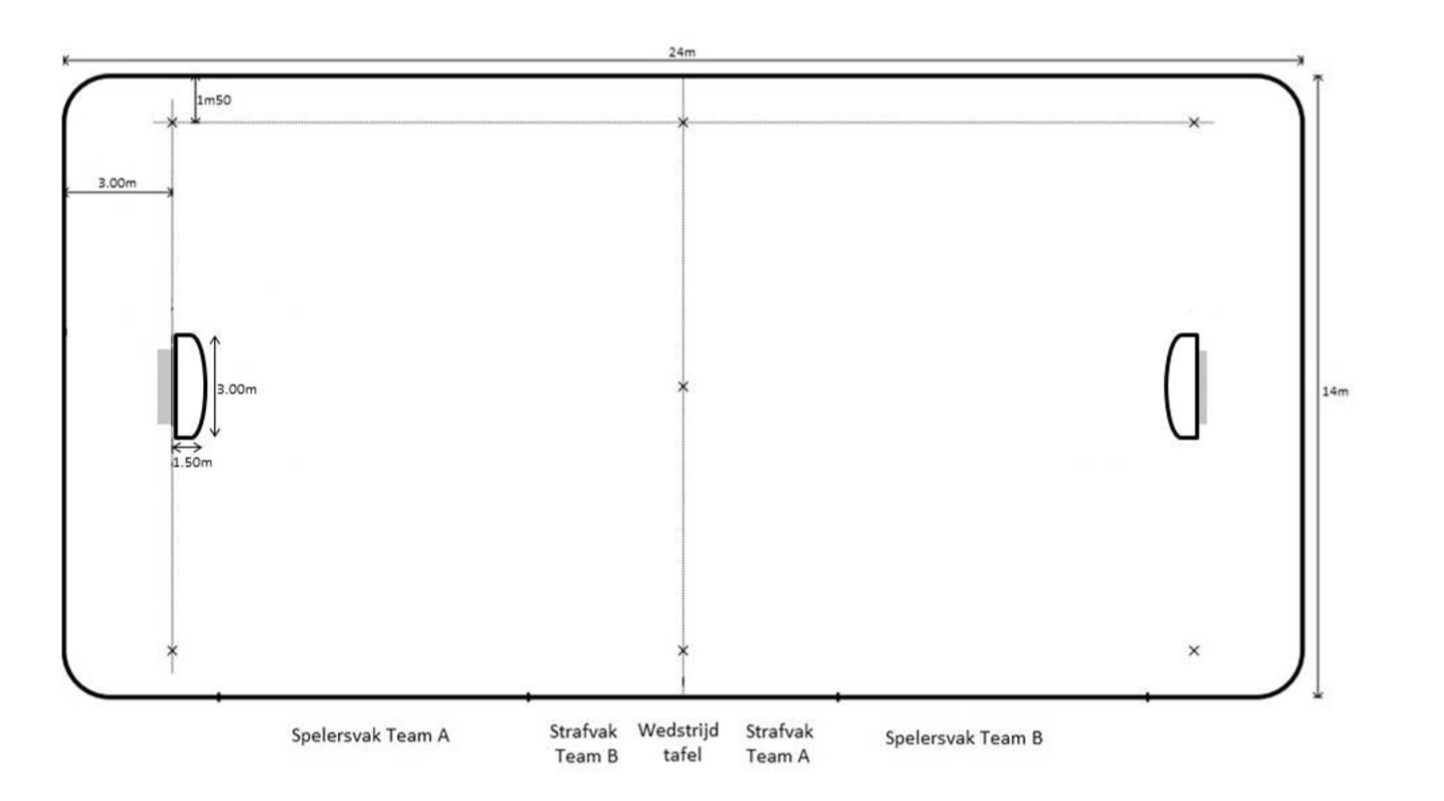 Spelregels seizoen 2019-2020
Voorbeeld
veld 2e tm 4e klasse
Aanvang spel / hervatting spel
Plaats van uitbal / vrije slag bepalen
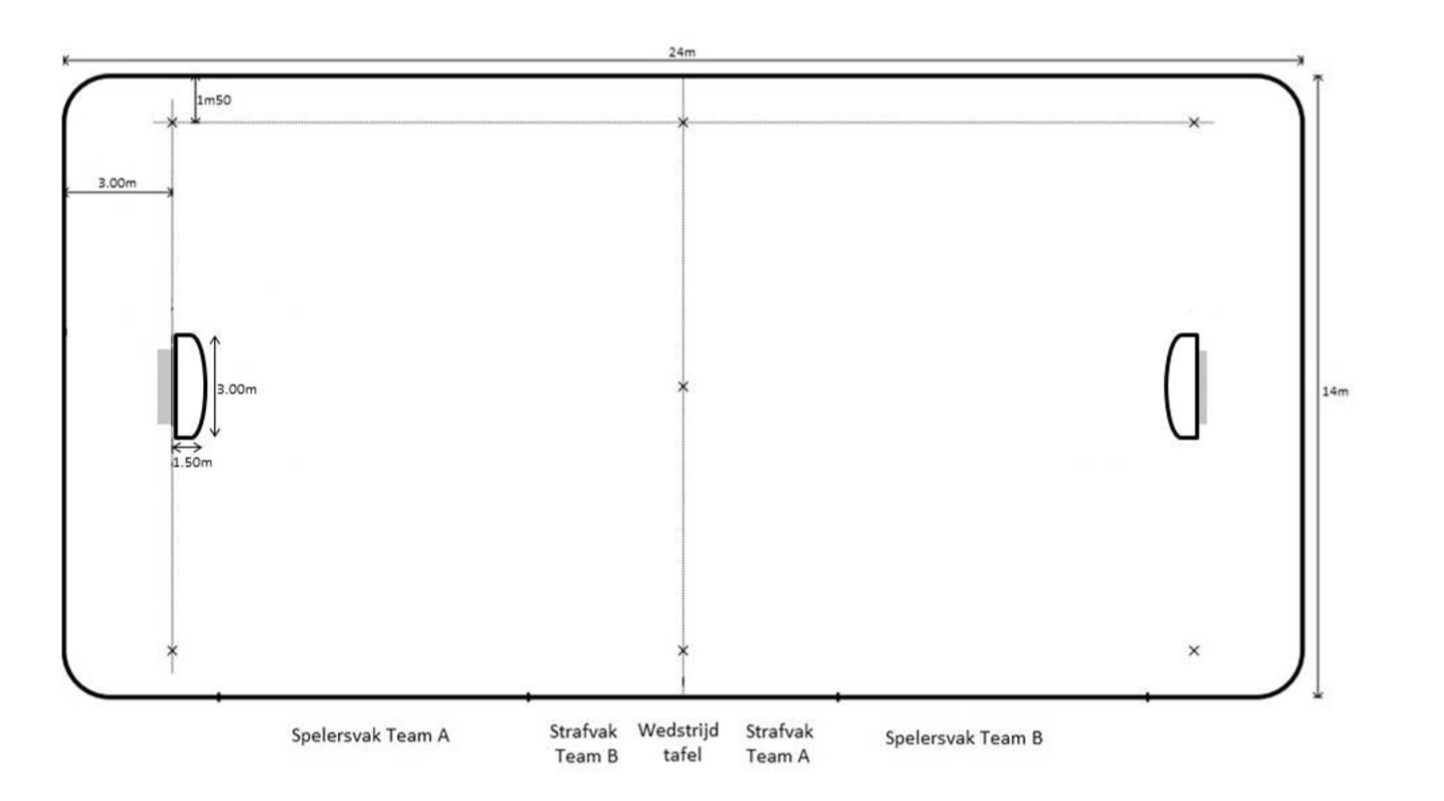 Keeperdoelgebied
Shoot out
Wisselbeleid
Straffen en kaarten
Rolstoel
Beschermbeugel met het hart op 11 centimeter hoog.
Voetenplank mag op elke gewenste hoogte worden gezet.
Wielen zijn voorzien van wielplaten
Geen onnodige onderdelen bevestigd aan de rolstoel.**
Voeten binnen beschermbeugel houden.
Kiepwieltjes mogen niet buiten het bereik van de grote wielen uitsteken (tennis rolstoel)

** Keepers in de hoofdklasse en overgangsklasse/ 1e klasse mogen de rolstoel voorzien van extra materiaal zolang dit 	 de rolstoel niet groter maakt en het binnen de beugels valt.
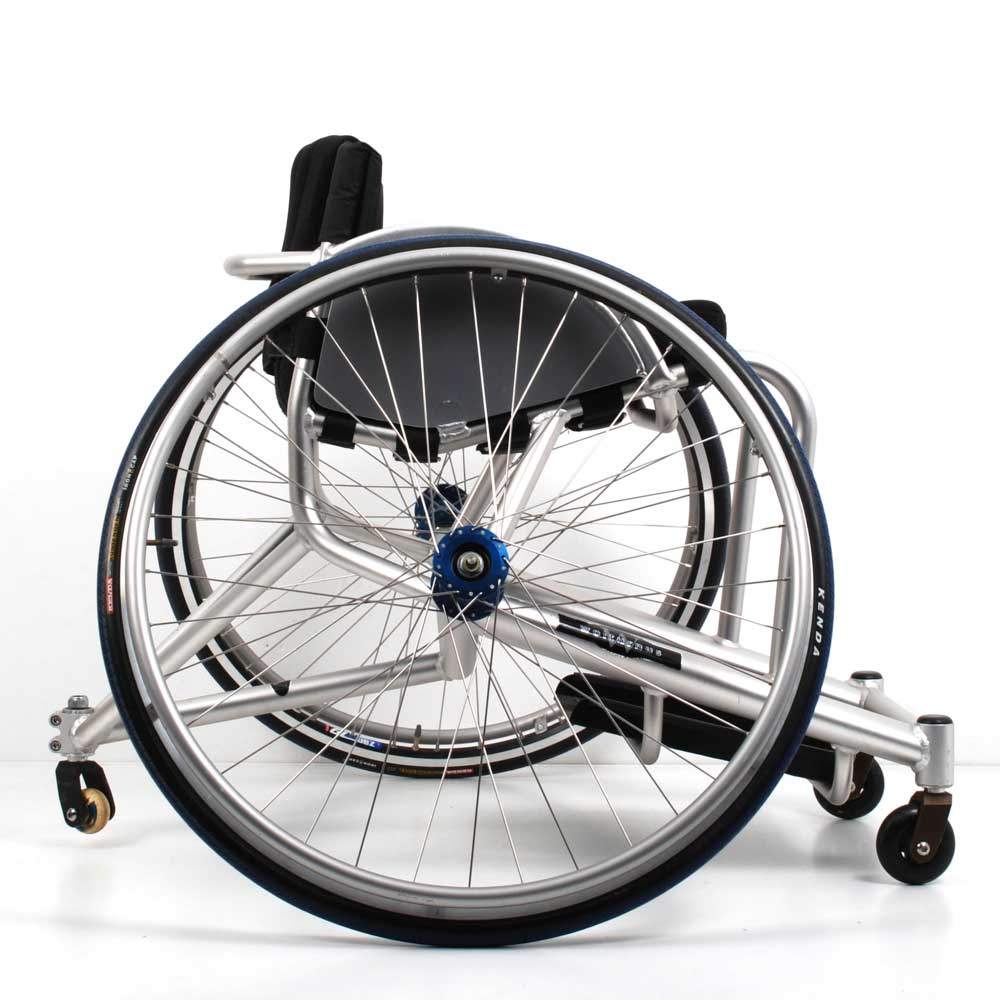 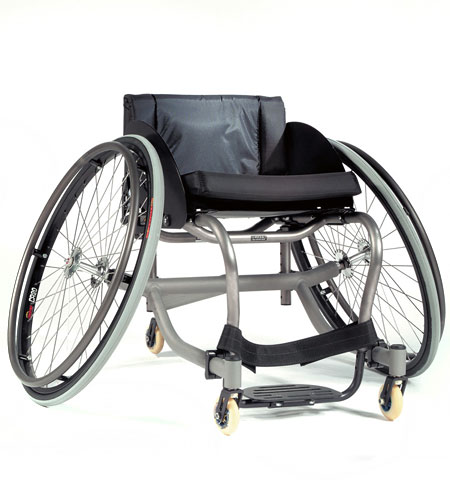 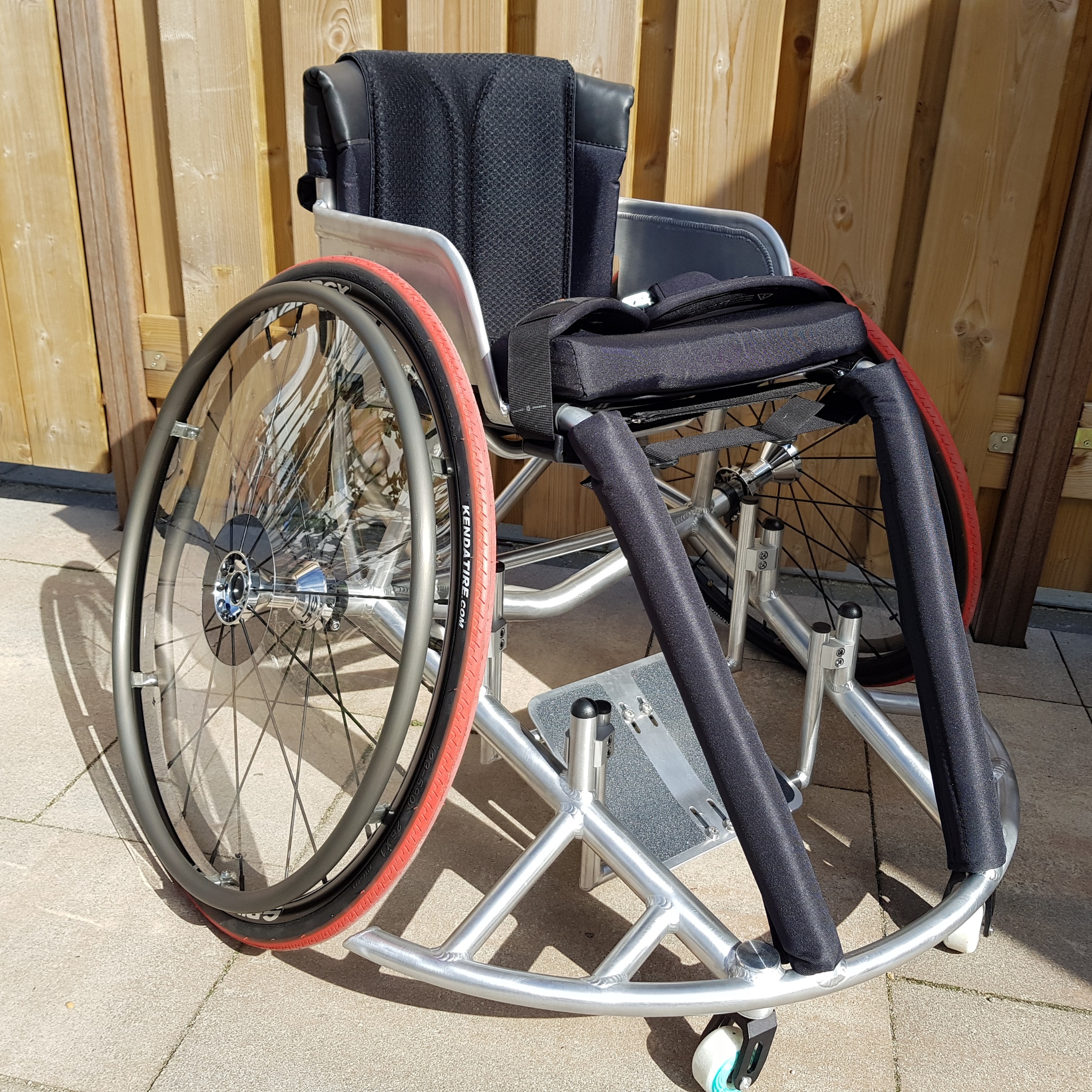 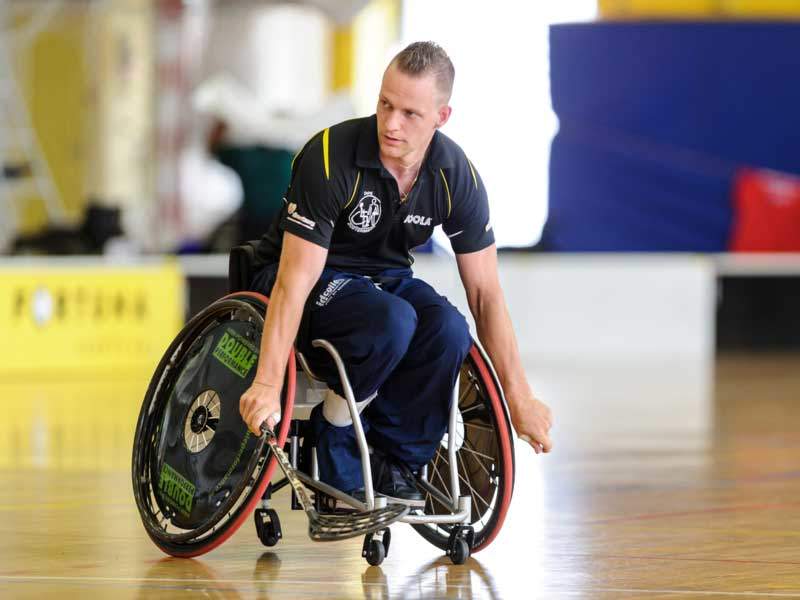 Stick
Moet IFF goedgekeurd zijn en voorzien zijn van een gripmarkering
Maximale lengte van de schacht is 112 centimeter gemeten vanaf het blad
Bladhoogte maximaal 8 centimeter / lengte maximaal 27 centimeter / dikte tussen 0.8cm en 2 cm
Kromming van het blad maximaal 30mm.
Het blad moet deugdelijk zijn bevestigd aan de schacht. Zonder dat schroeven uitsteken etc.
Scheuren / scherpe hoeken / uitstekende delen etc is direct stick wisselen.
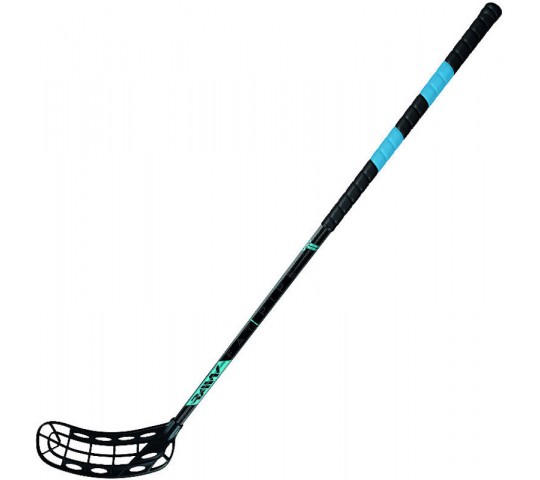 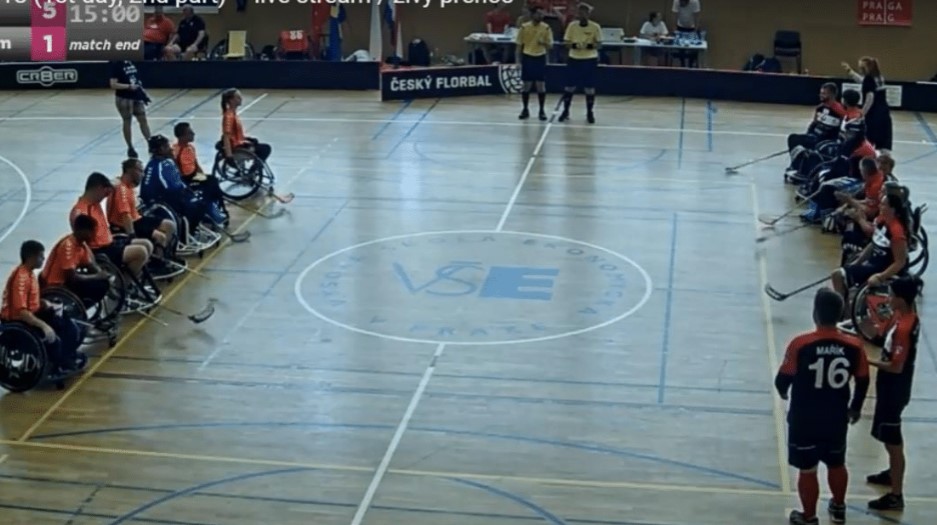